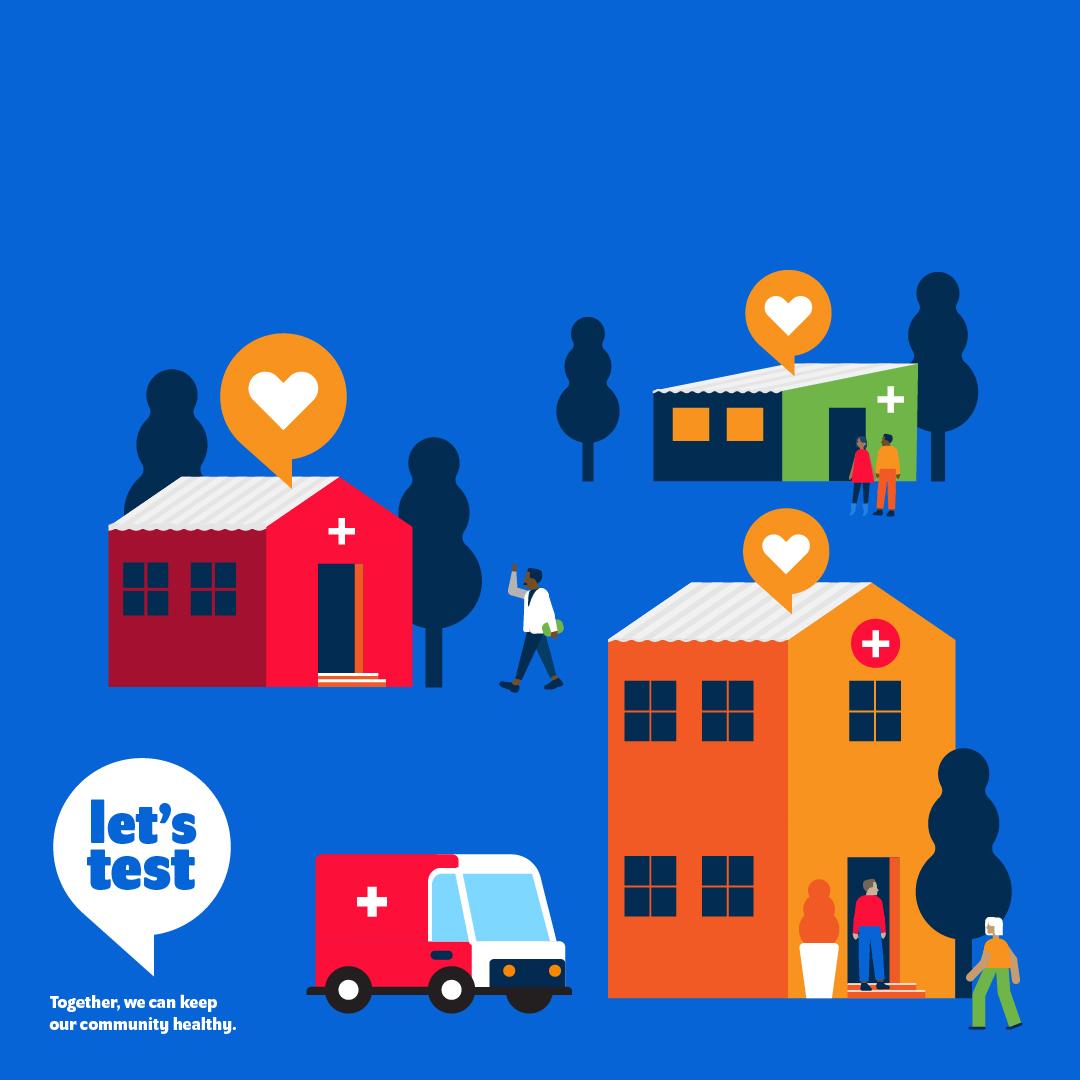 Testing matters 
because it saves lives!
En temps de crise, les prestataires de services de santé jouent un rôle important.
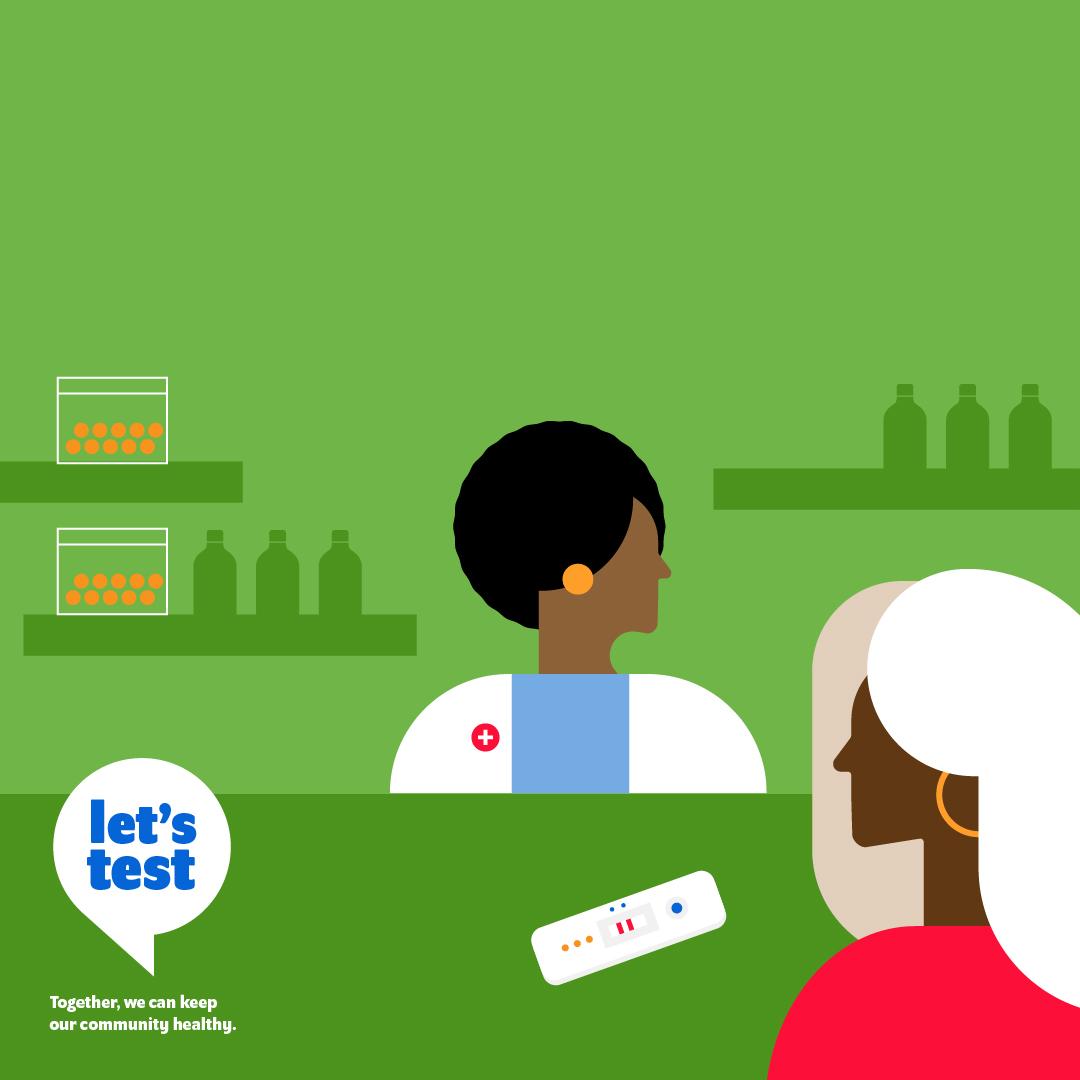 La coopération avec le service privé aide les patients à accéder aux tests et aux traitements, à l’endroit et au moment où ils en ont besoin.